Наша група представляє роботу………………. (назва роботи), виконану в техніці…. (витинанки, аплікації, художнього розпису, графіки, скульптури тощо)

Для її виконання ми використовували  (гуаш, олівці, папір, клей, ножиці, фломастери…. тощо)

Ми вважаємо, що нашу роботу можна розмістити в залі (народної творчості, декоративно-ужиткового мистецтва, сучасного мистецтва, портрету, натюрморту тощо)
Місце для оцінювання
1.__________________   ____ балів
2.__________________   ____ балів
3.__________________   ____ балів
4.__________________   ____ балів
5.__________________   ____ балів
6.__________________   ____ балів
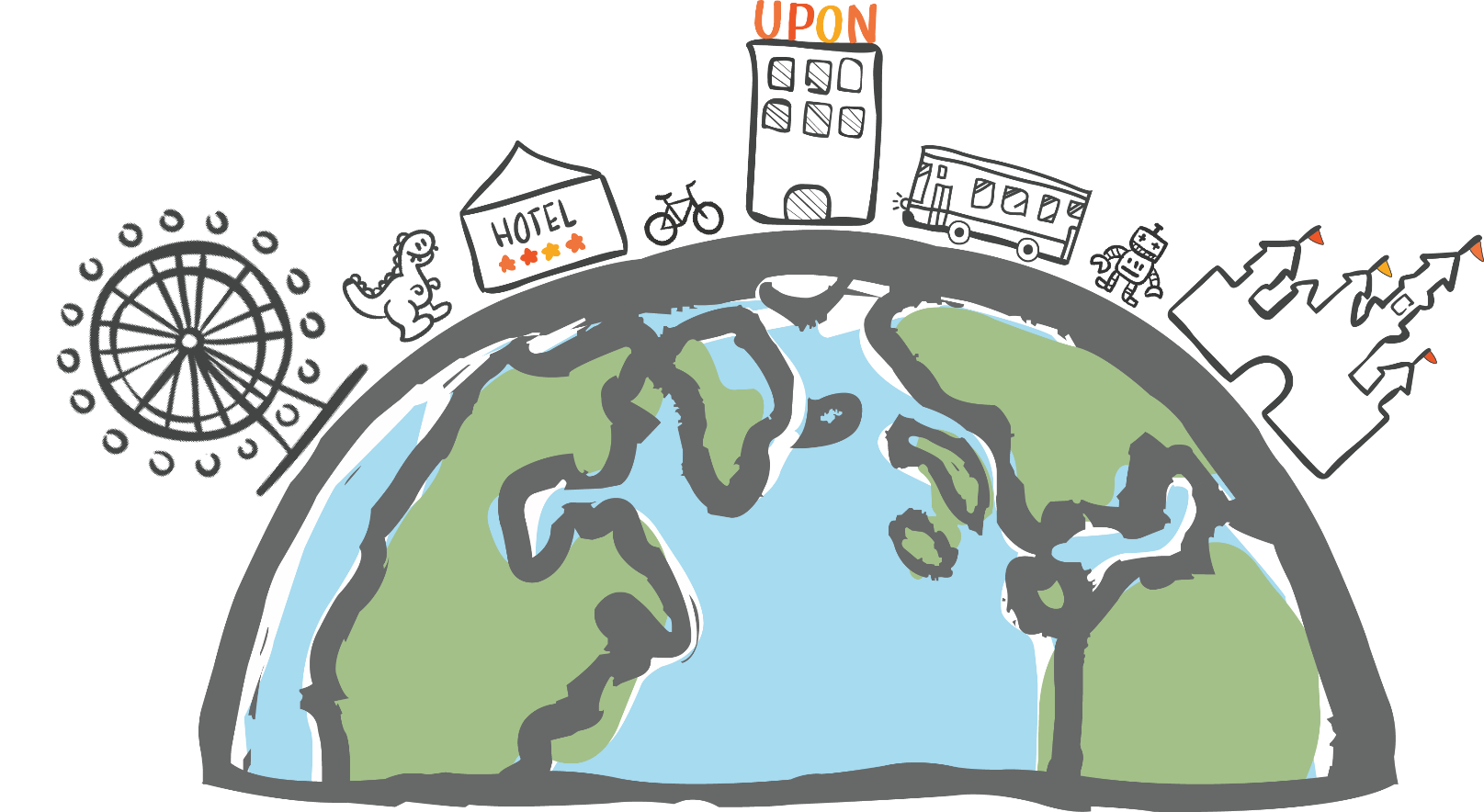